Русский сарафан
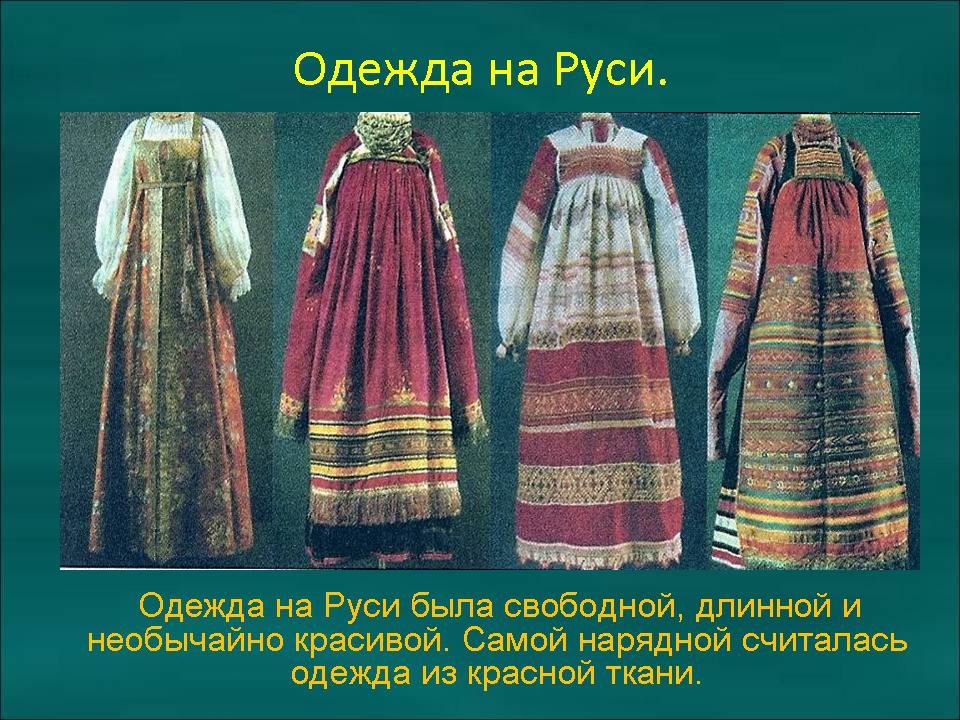 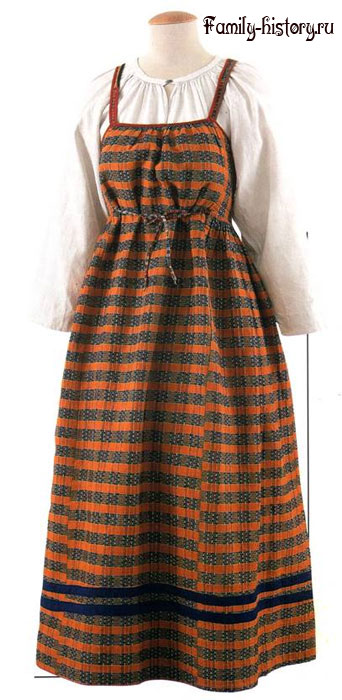 Девичий праздничный костюм. Начало XX в
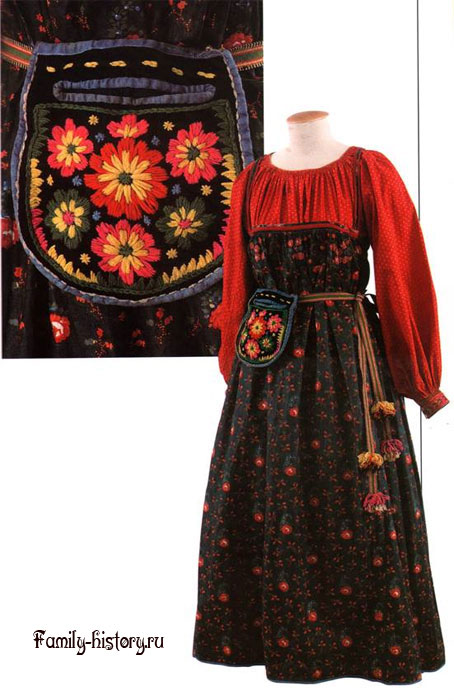 Девичий праздничный костюм. 1910—1920-е гг. Симбирская губерния, Сызранскии уезд,
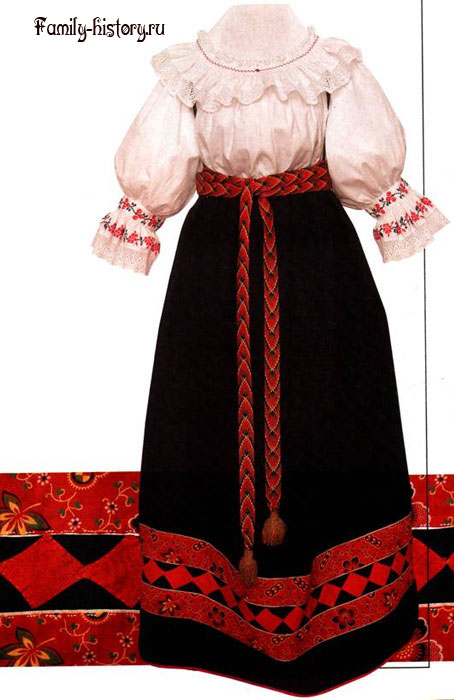 Девичий венчальный костюм. Начало XX в. Новгородская губерниии
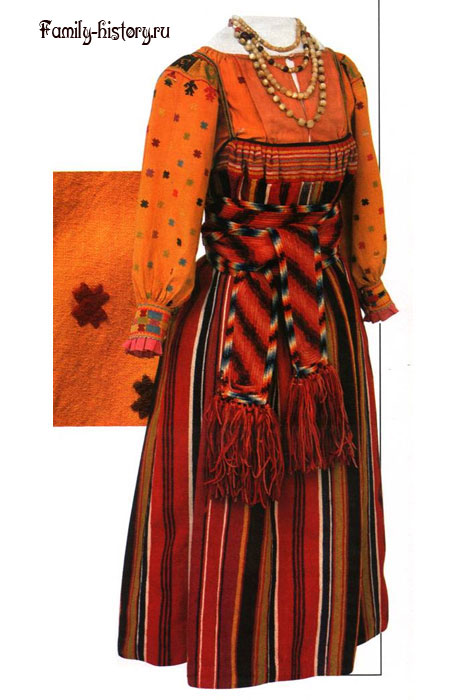 Костюм новобрачной. 1870-е гг. Вологодская губернии
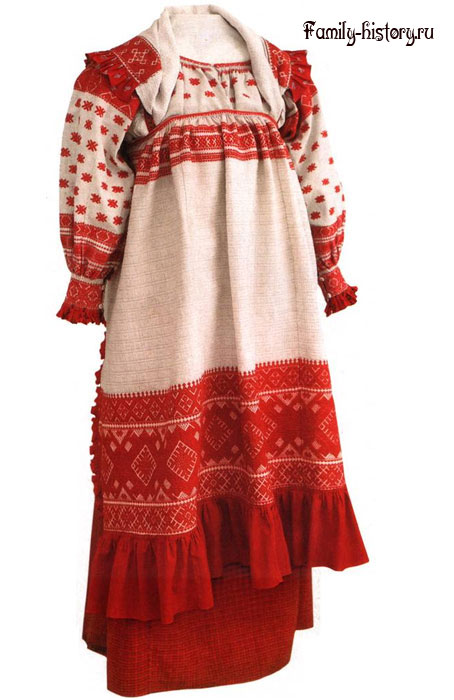 Костюм новобрачной. 1870-1880-е гг. Вологодская губерния
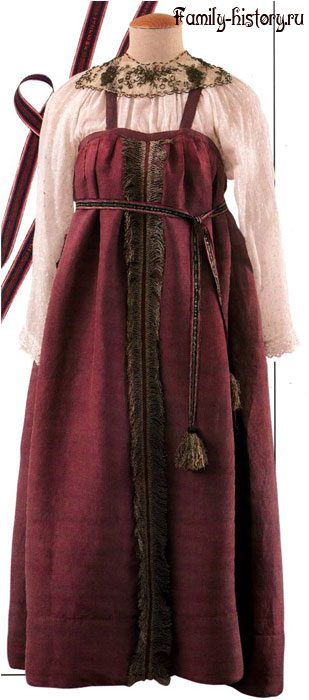 Женский свадебный костюм.
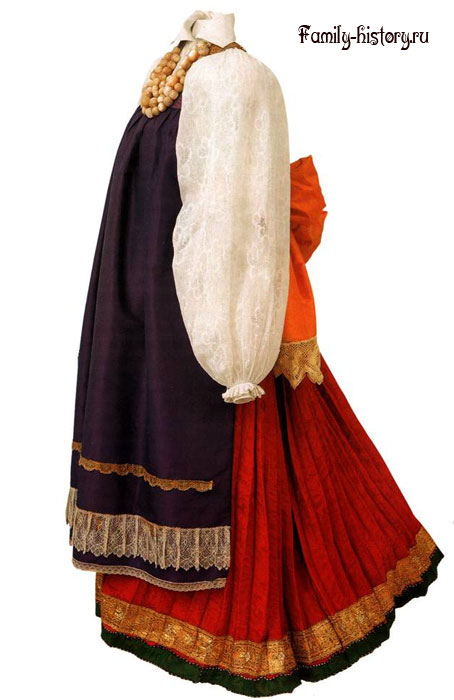 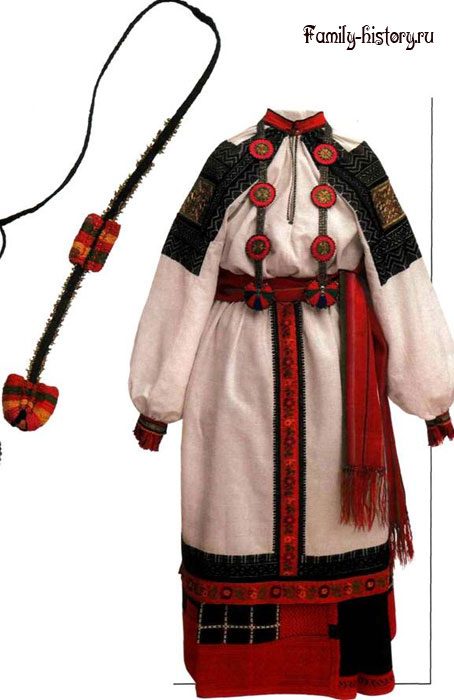 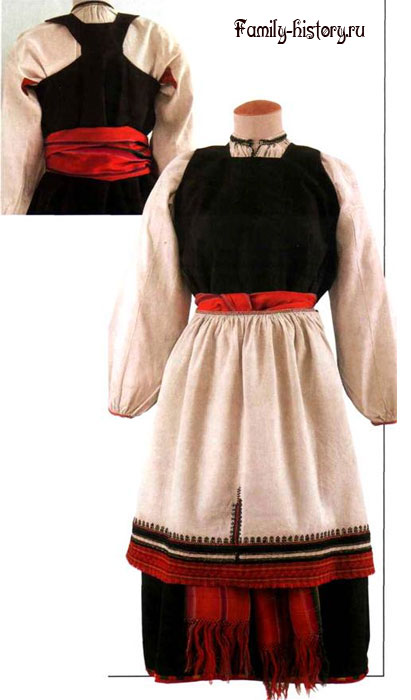 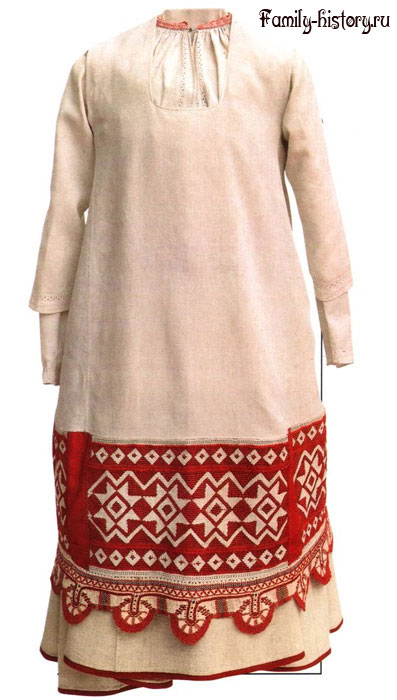 Девичий «печальный» костюм.Конец XIX — начало XX в. Тамбовская губерния
Девичьи венчальные костюмы.
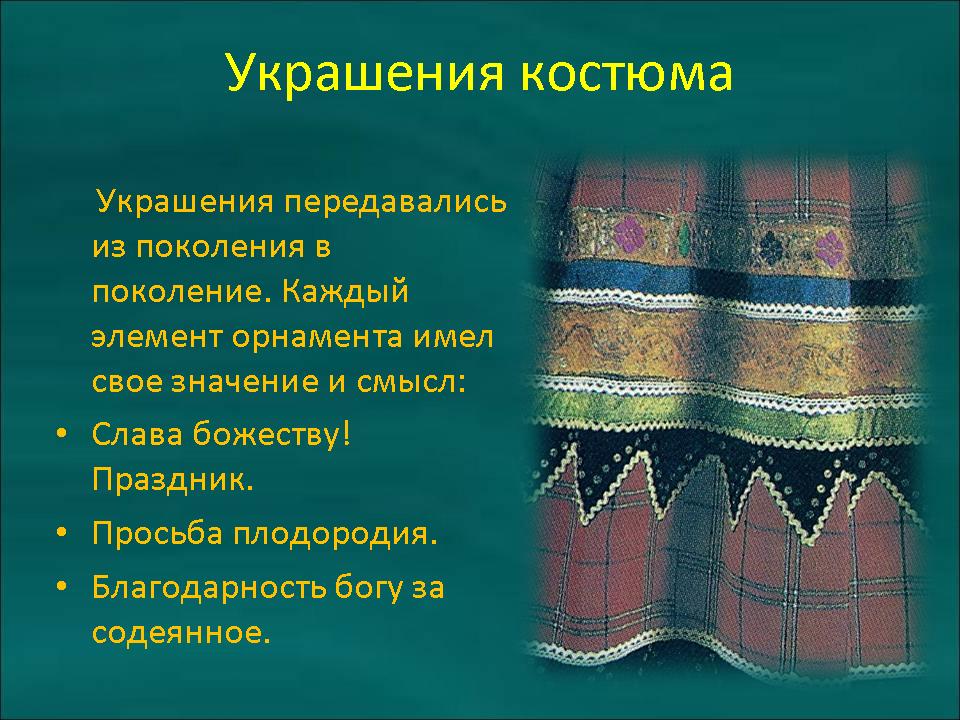 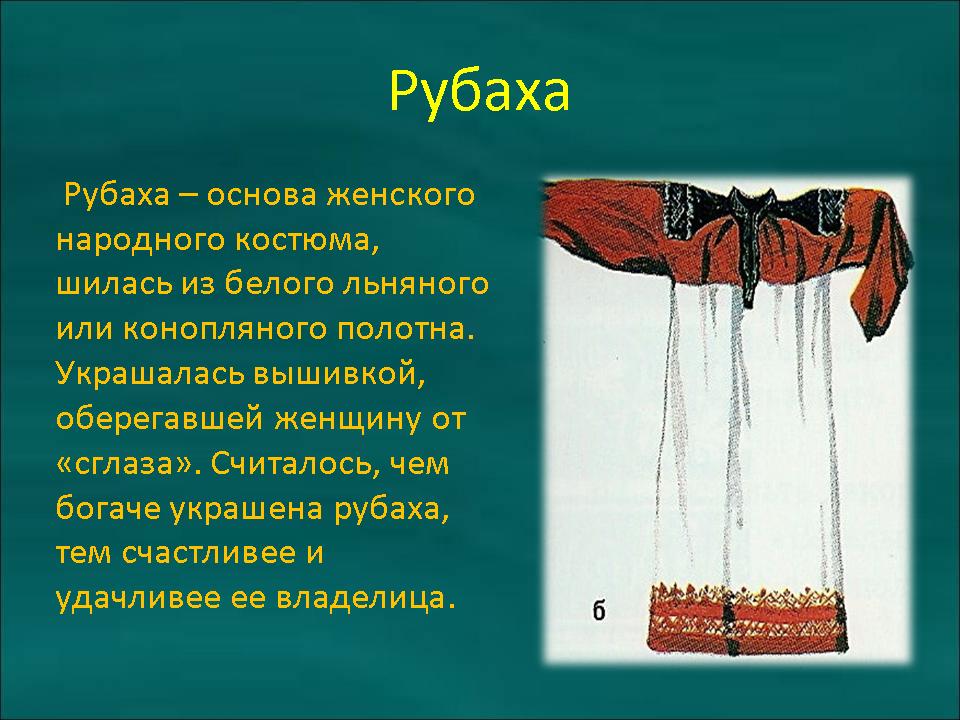 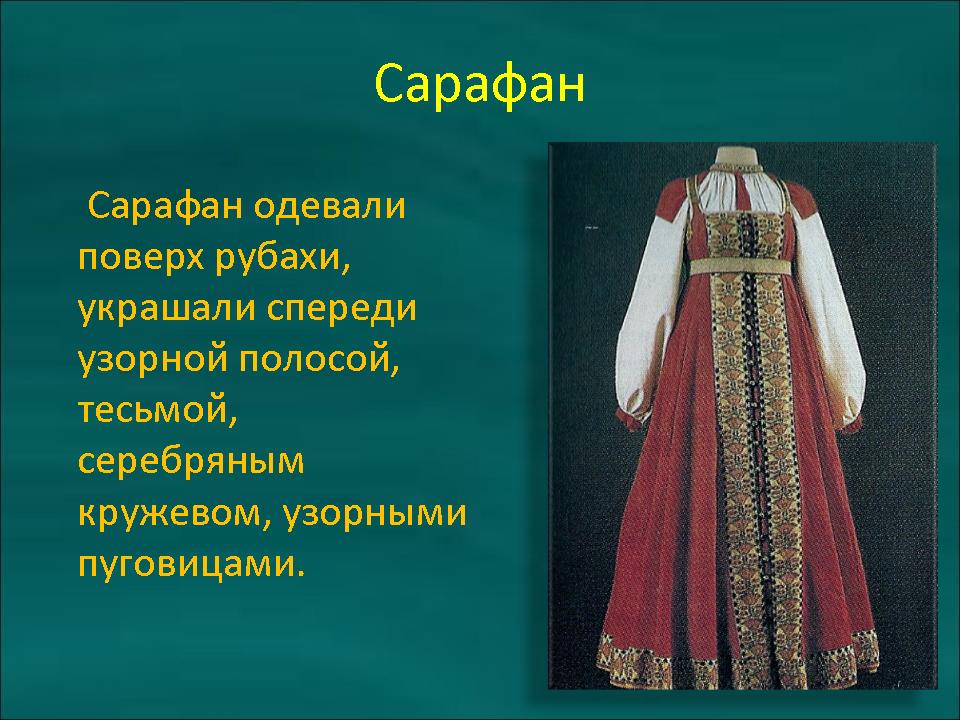 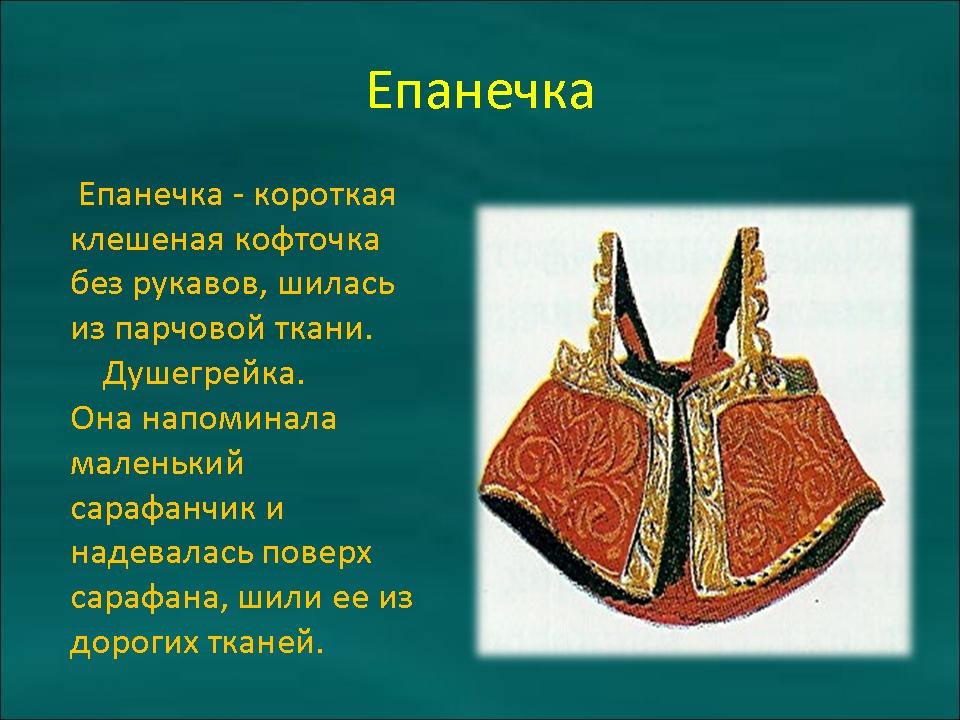 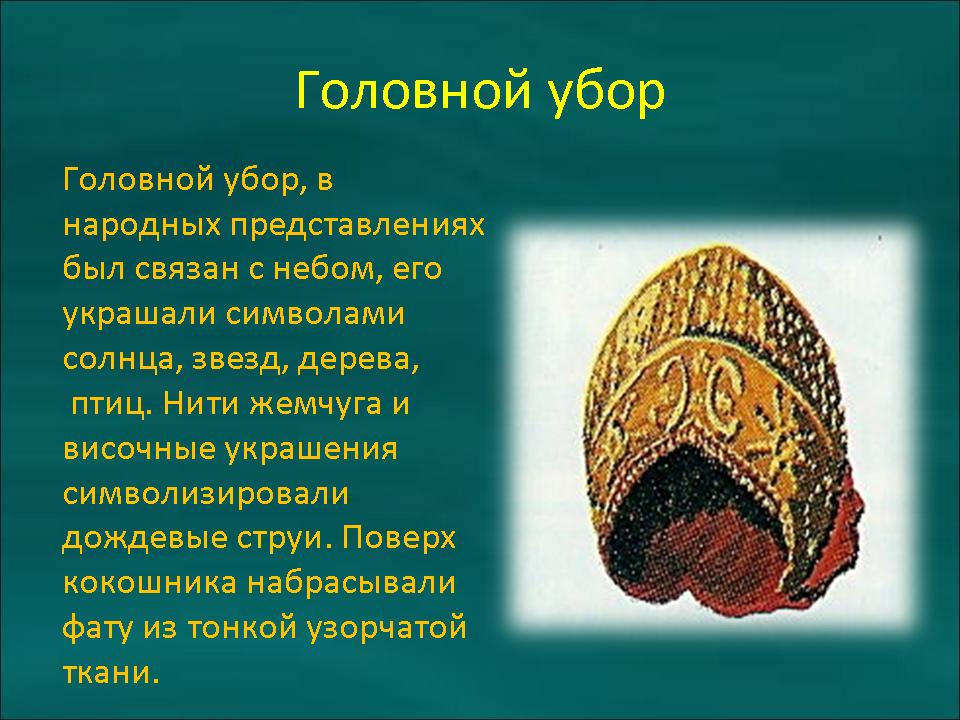 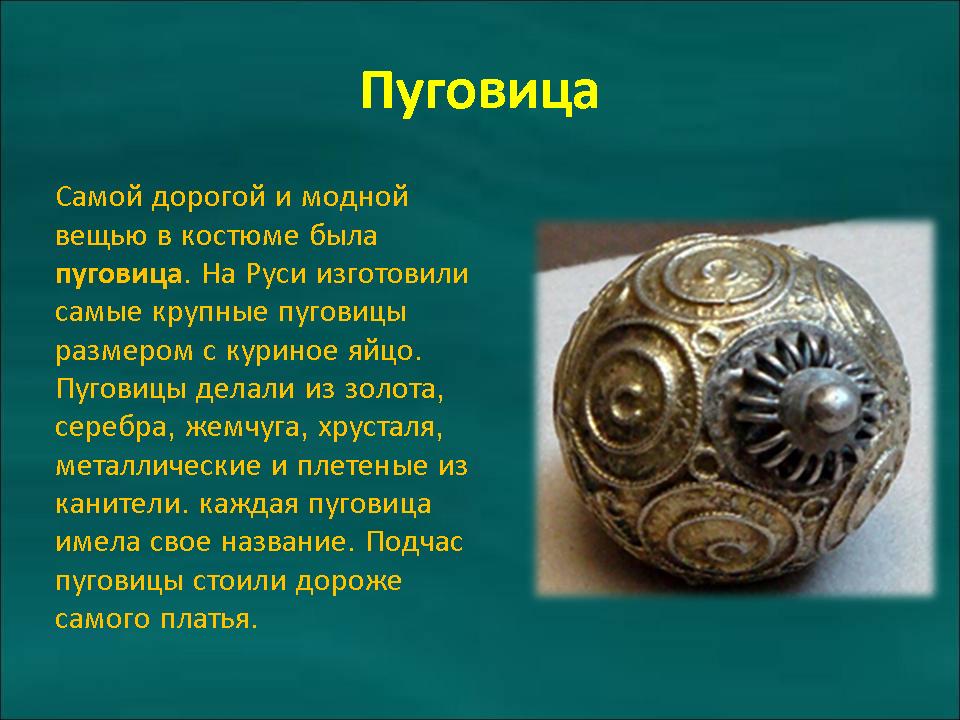 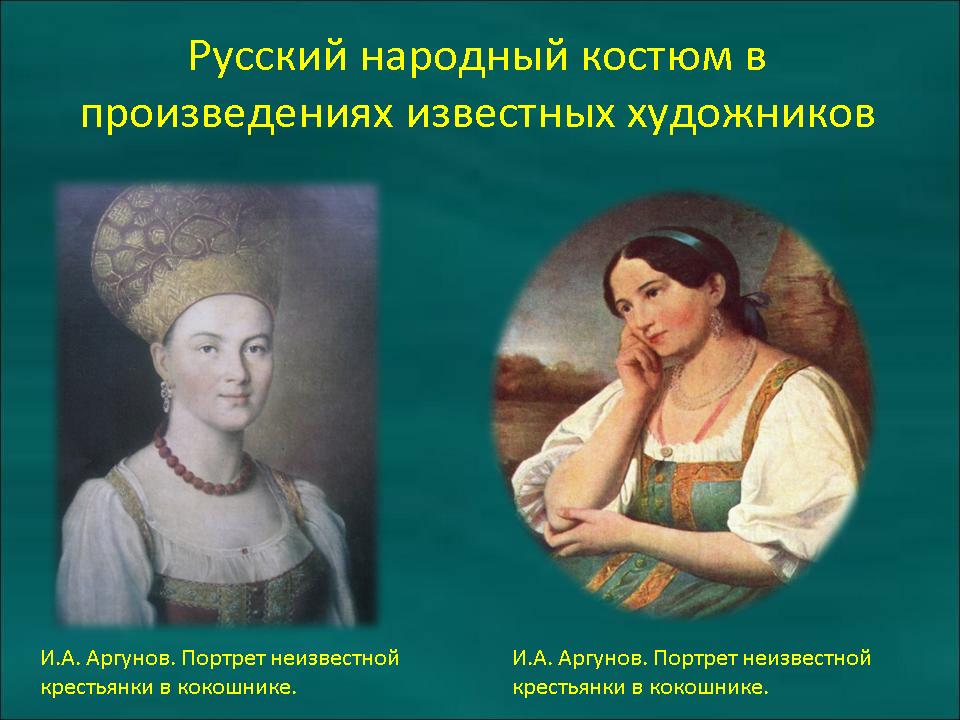 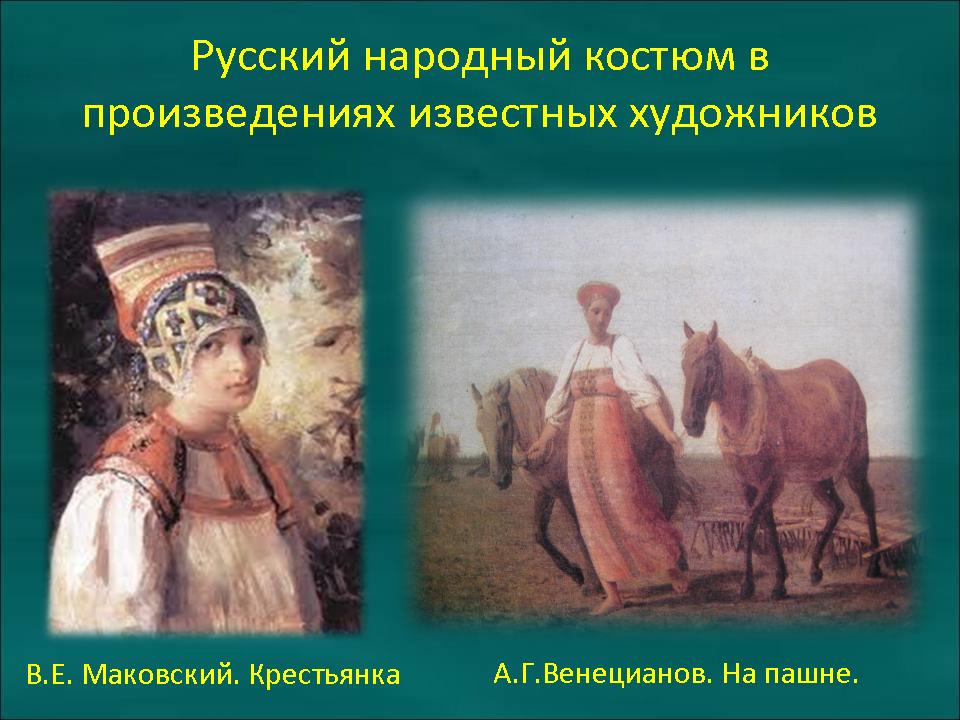 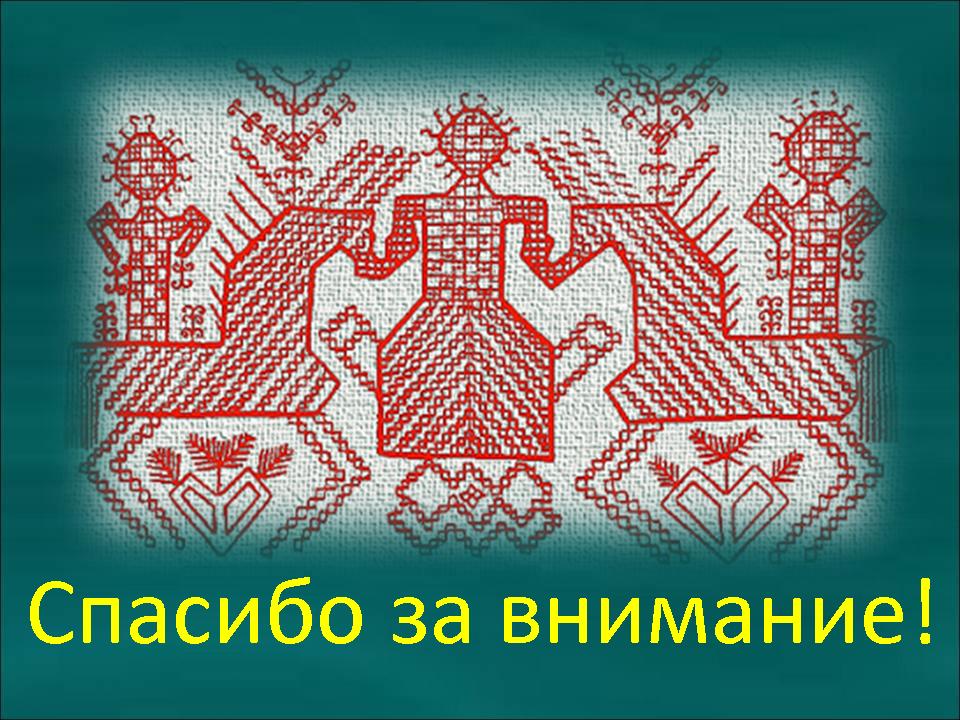